Year 6 Knowledge Mat: Our Local Area
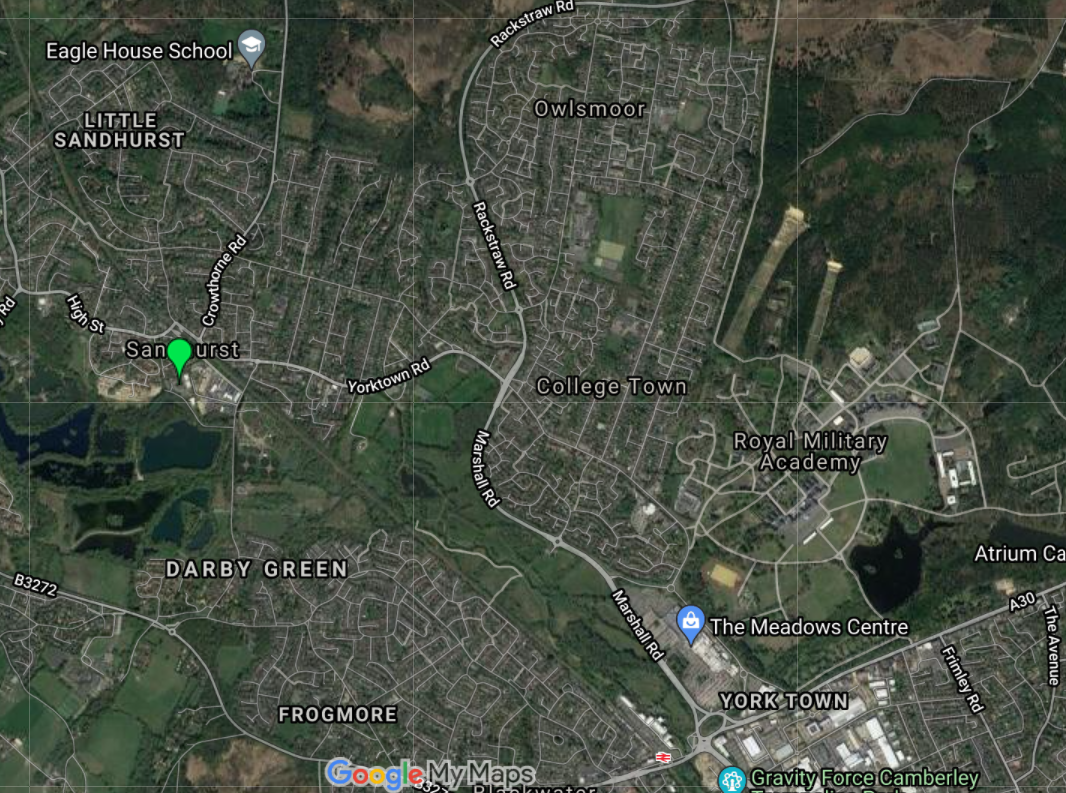 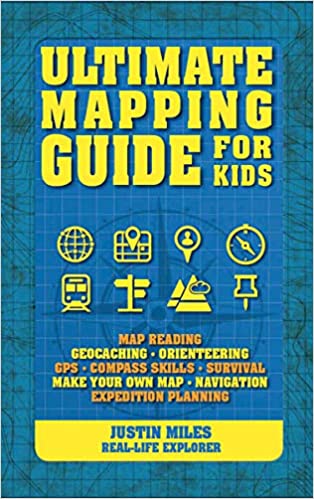 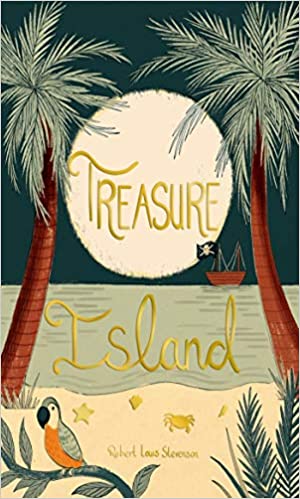 Sandhurst, Berkshire, England, United Kingdom
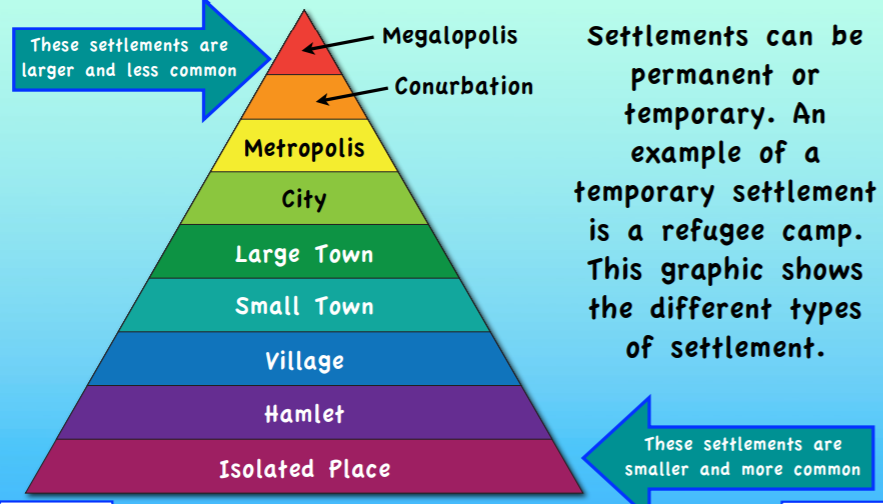 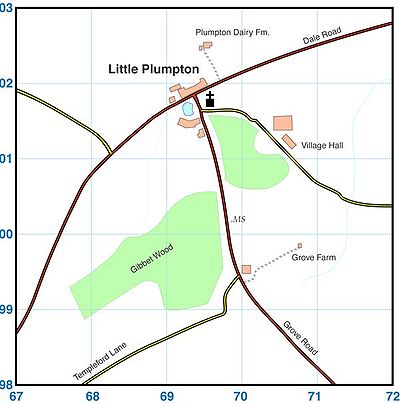